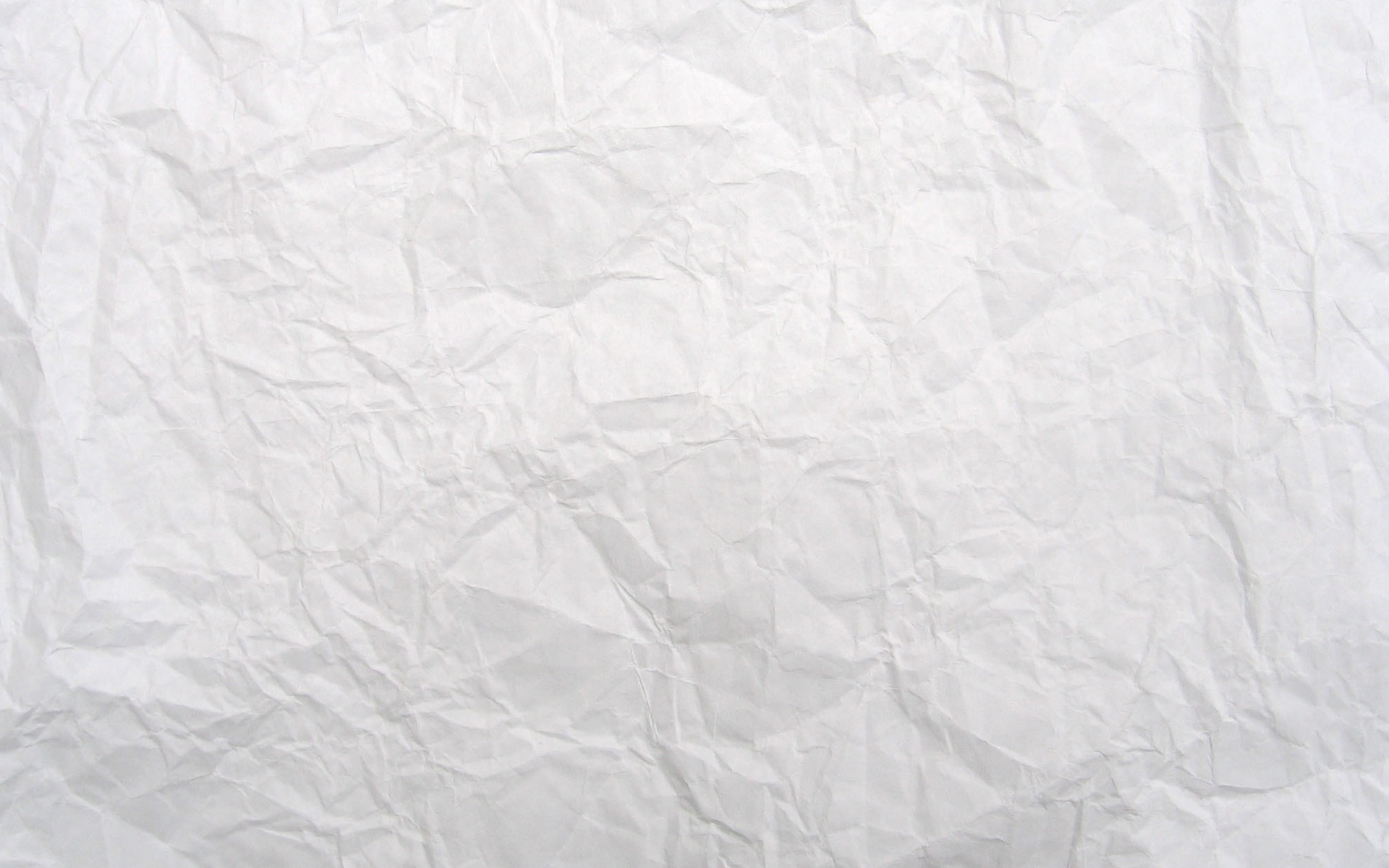 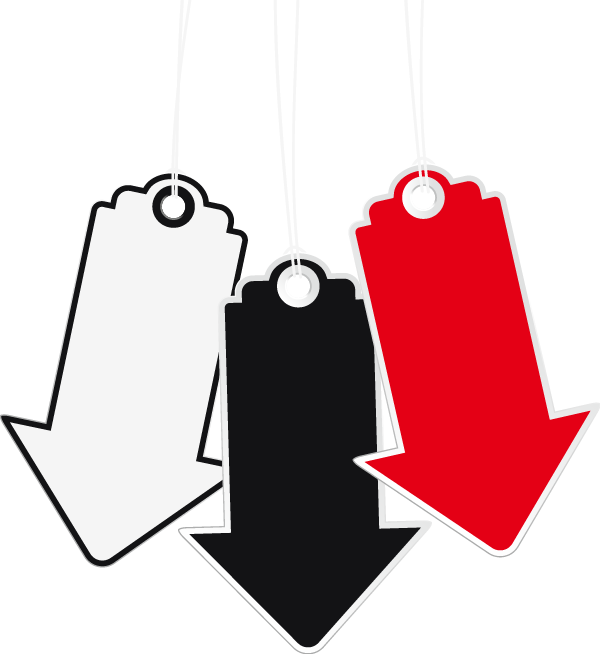 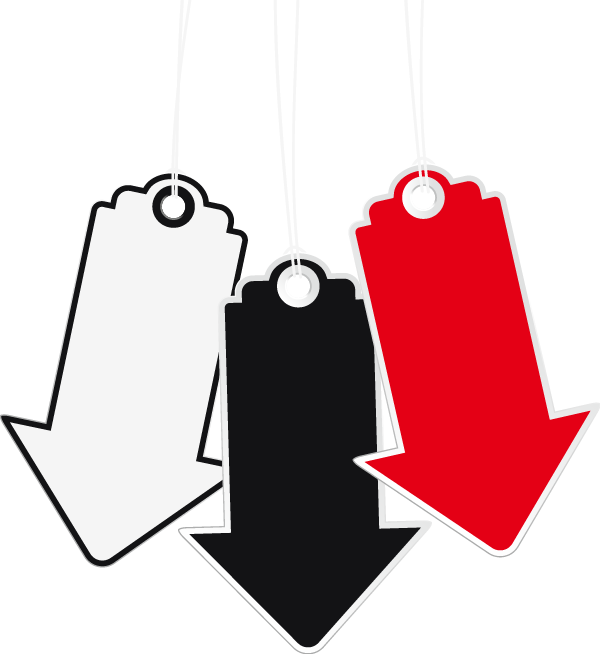 0
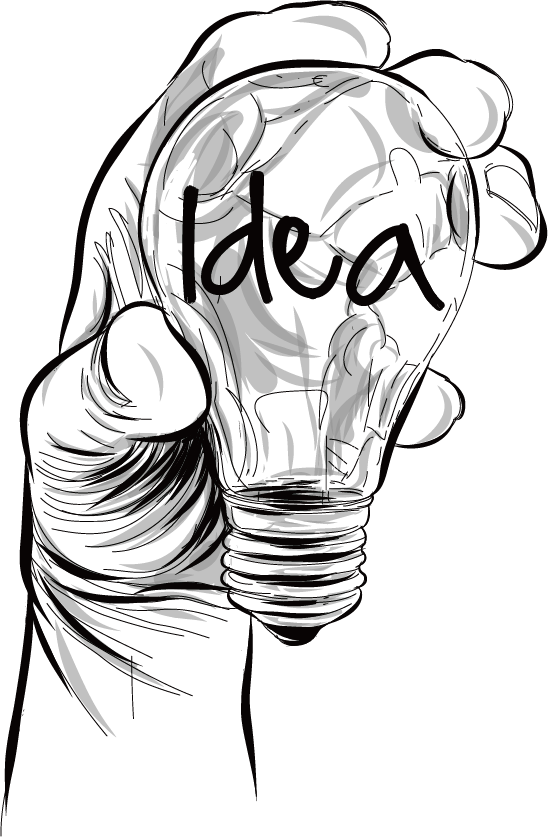 2
2
0
Creative Pencil Hand-drawn Lines
PPT Template
Report:freeppt7.com
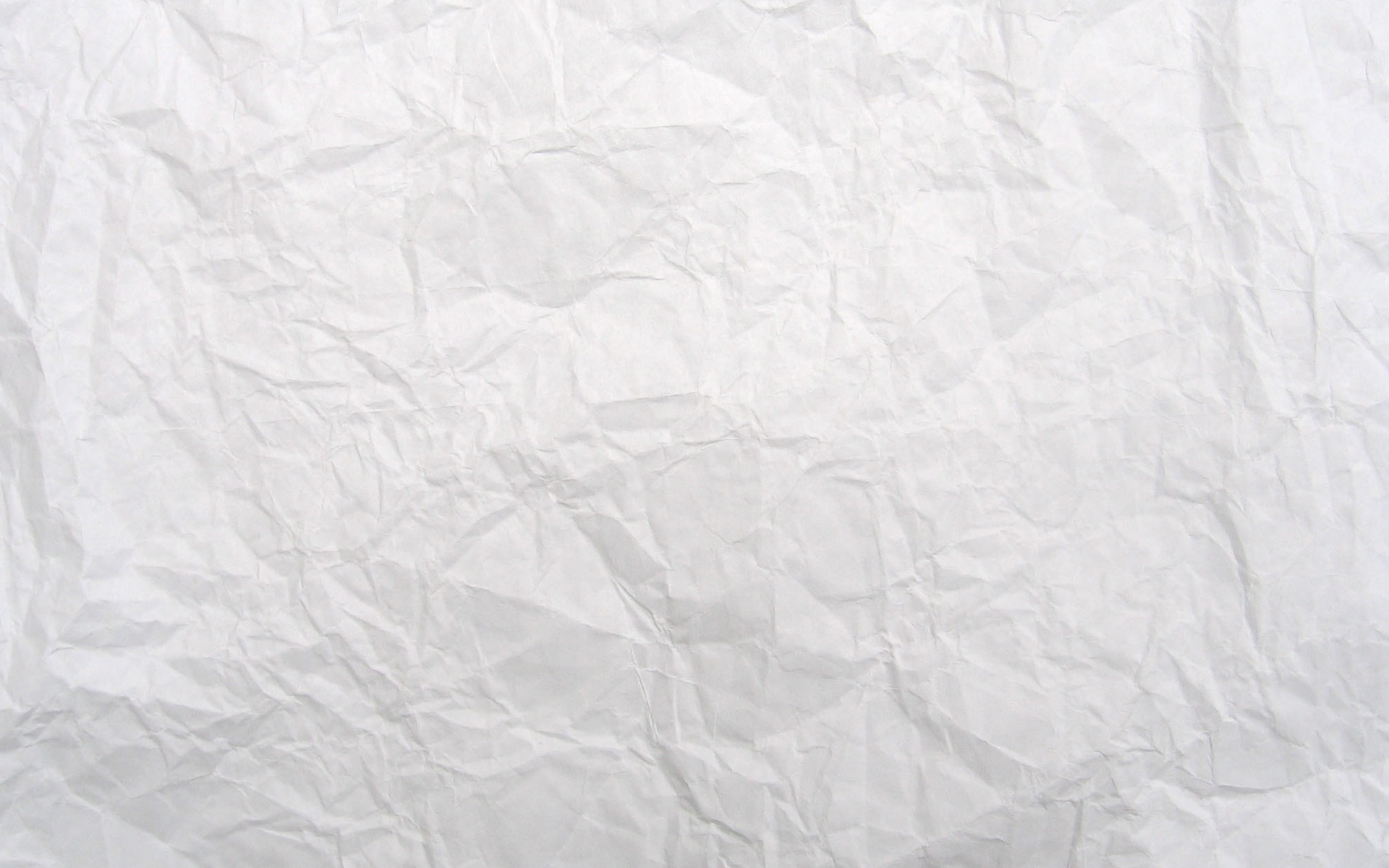 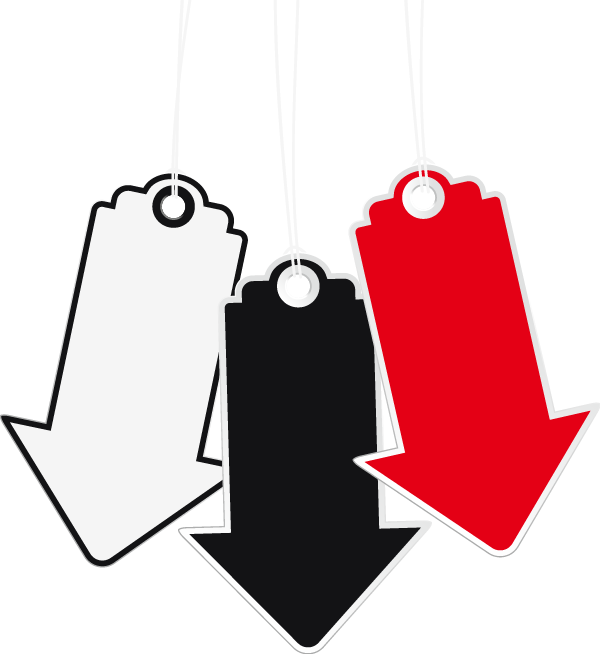 Title here
Click here to add a title
Contents
Click here to add a title
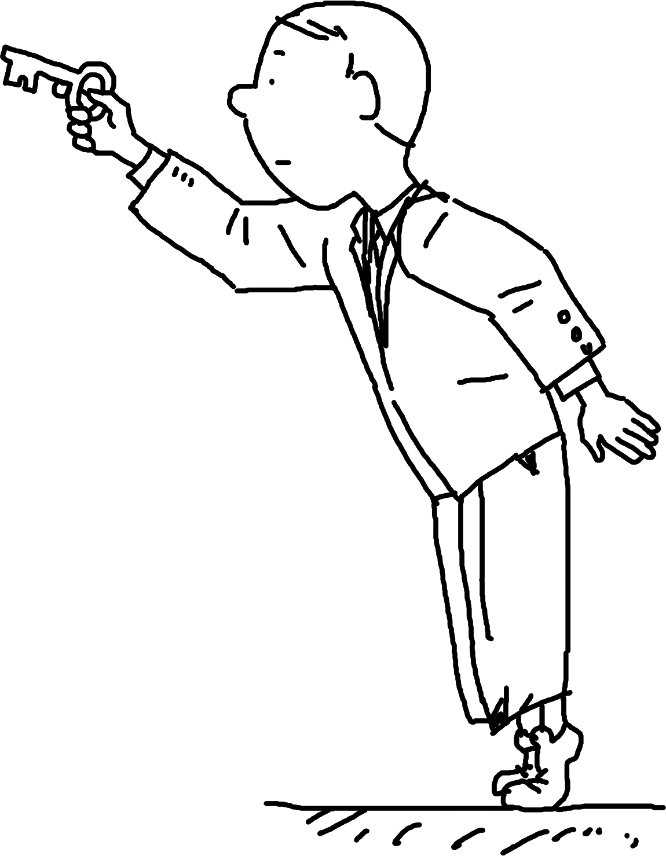 Click here to add a title
Click here to add a title
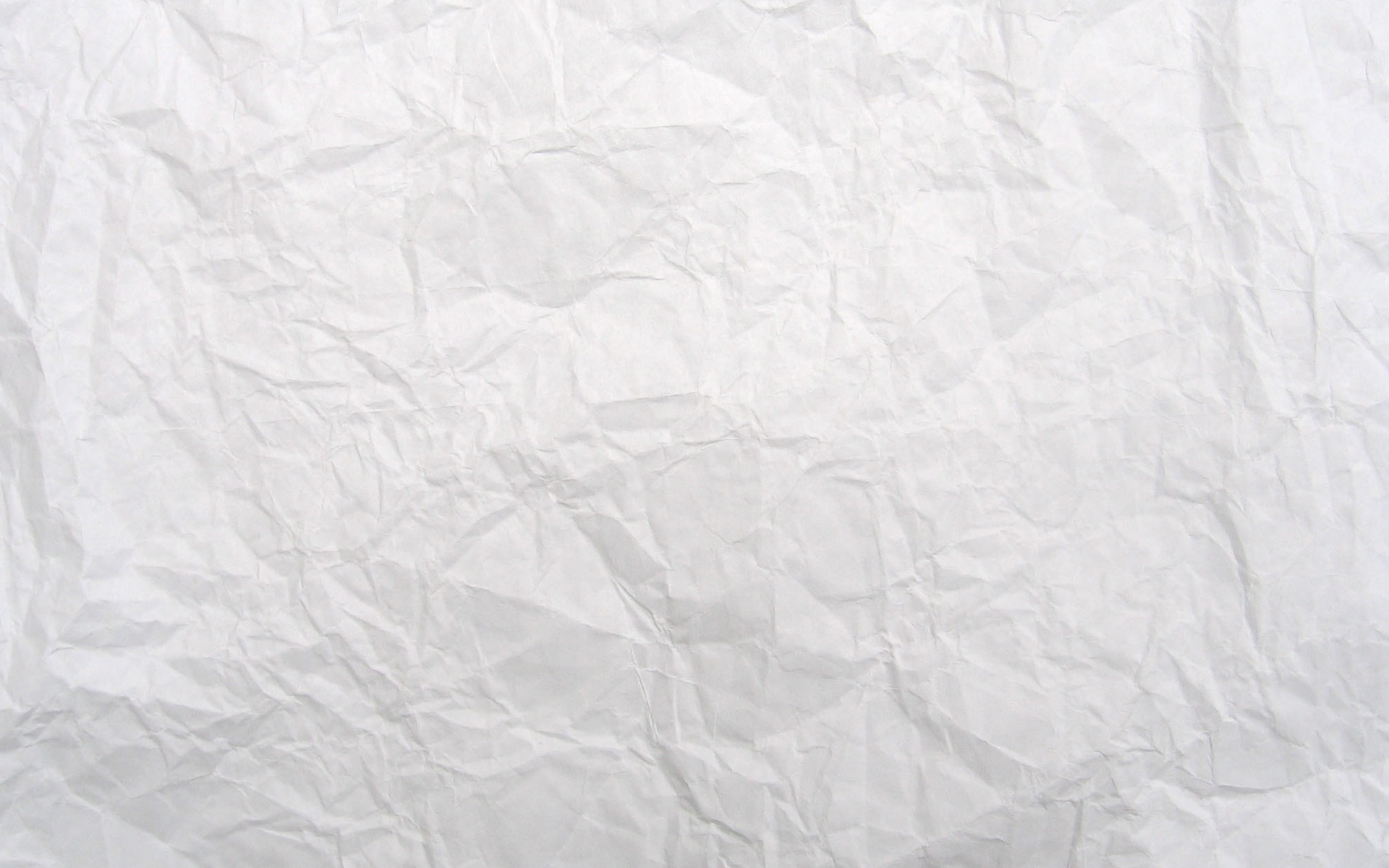 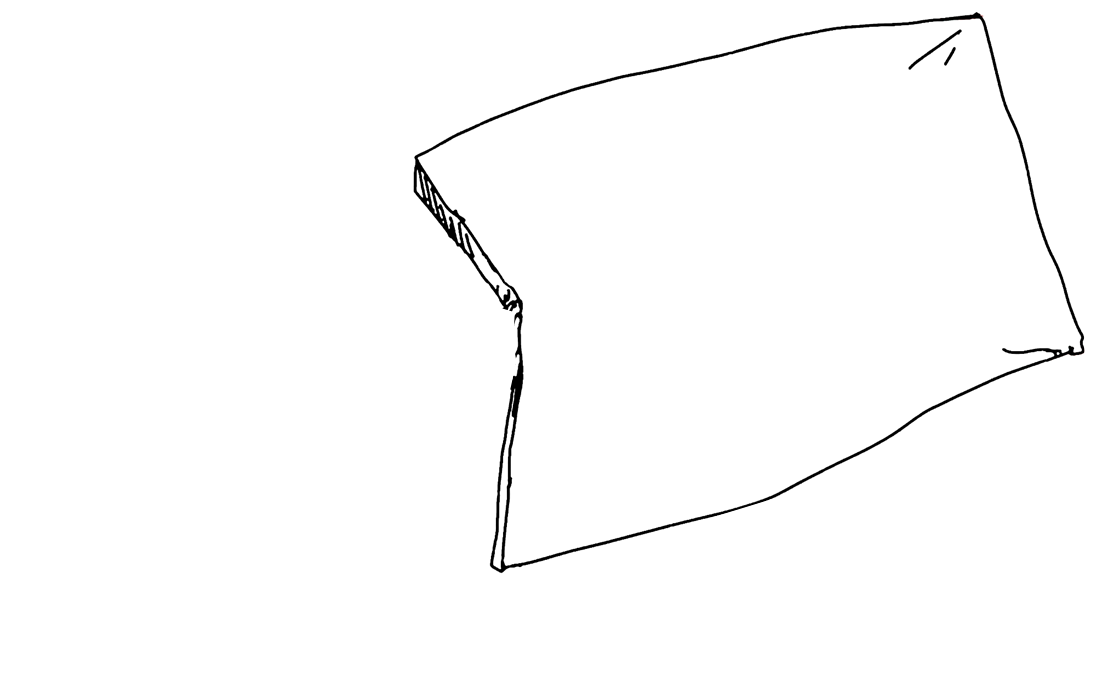 PART1
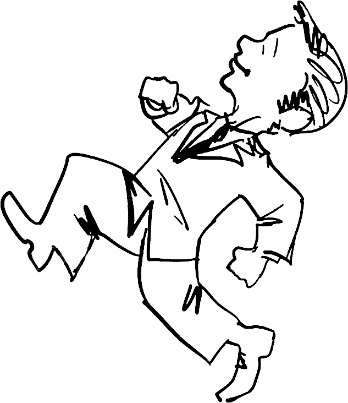 Click here to add Title
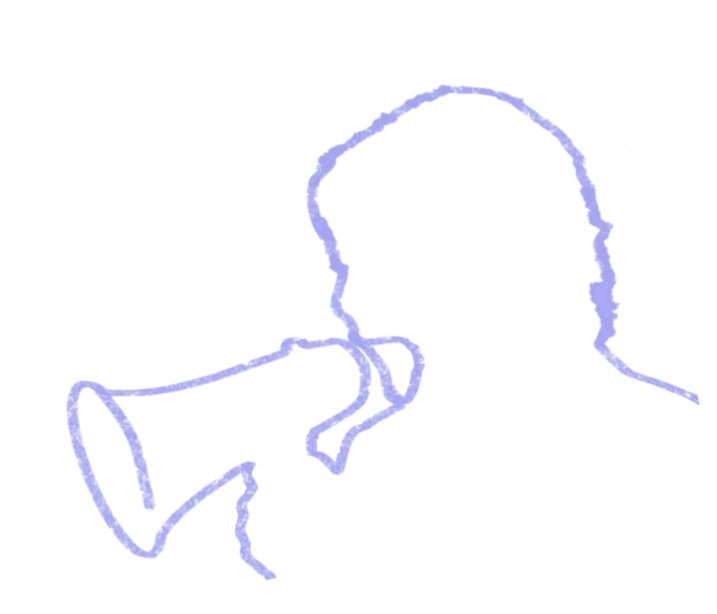 03
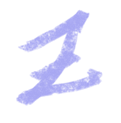 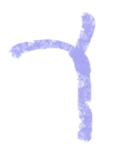 Title text added
Title text added
Title text added
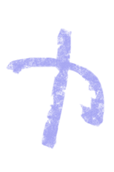 Users can present on a projector or computer or print out a presentation
Users can present on a projector or computer or print out a presentation
Users can present on a projector or computer or print out a presentation
Click to add a title
Enter the comprehensive description description of the chart above and the comprehensive description description of the chart above here.
Add a title
Here enter the above picture analysis description, enter the above picture of the comprehensive analysis description, enter the above picture description.
Add a title
The analysis description of the above picture is entered here, the comprehensive analysis description of the above picture is entered here, and the analysis description of the above picture is entered here.
Add a title
The analysis description of the above picture is entered here, the comprehensive analysis description of the above picture is entered here, and the analysis description of the above picture is entered here.
Title
Title
Title
Title
Enter the description description of the chart above here and the comprehensive description description of the chart above.
Enter the description description of the chart above here and the comprehensive description description of the chart above.
Enter the description description of the chart above here and the comprehensive description description of the chart above.
Enter the description description of the chart above here and the comprehensive description description of the chart above.
Click here to enter a title
Please enter your main narrative here
Please enter your main narrative here
Click here to enter a title
Please enter your main narrative here
Please enter your main narrative here
Click here to enter a title
Please enter your main narrative here
Please enter your main narrative here
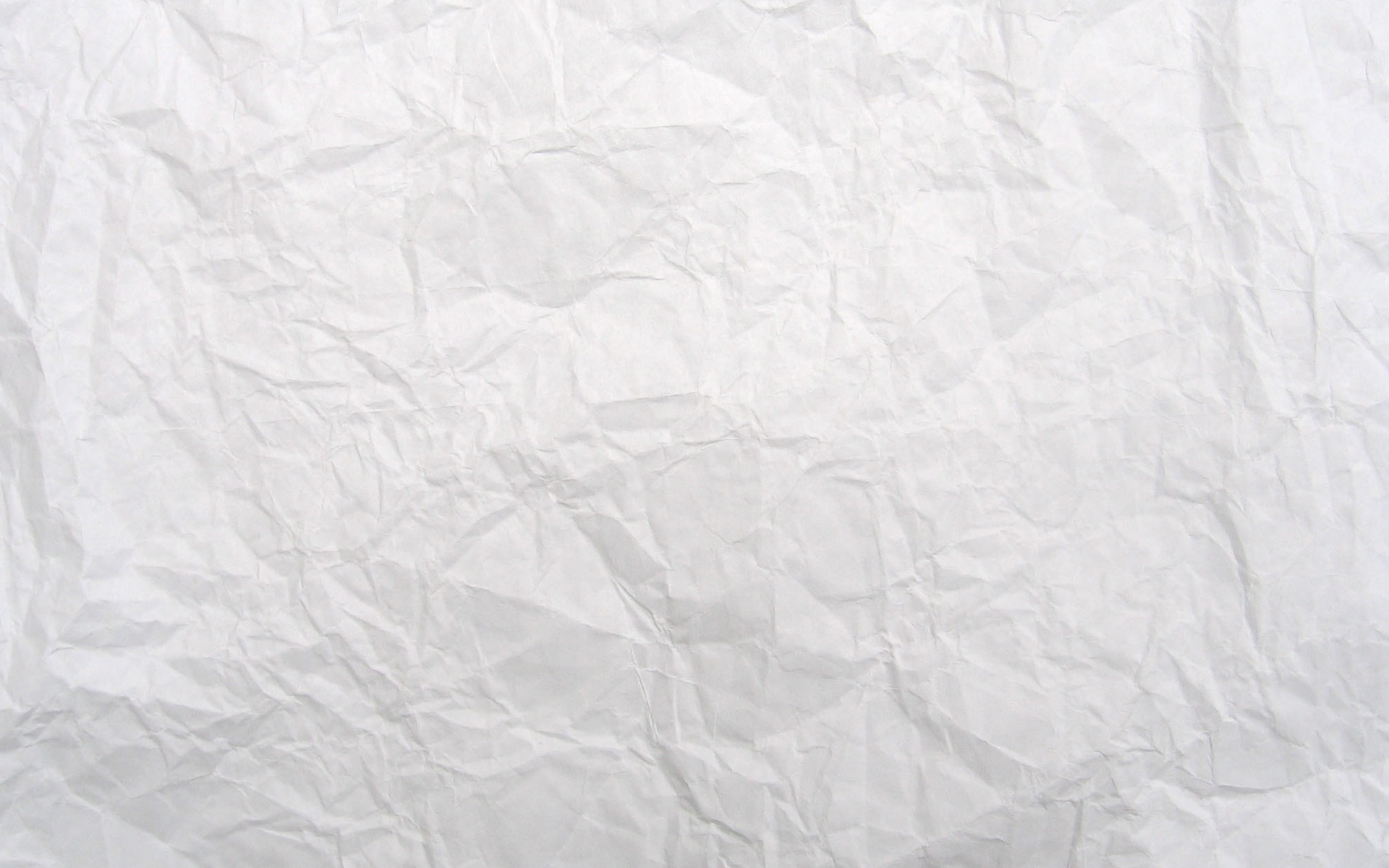 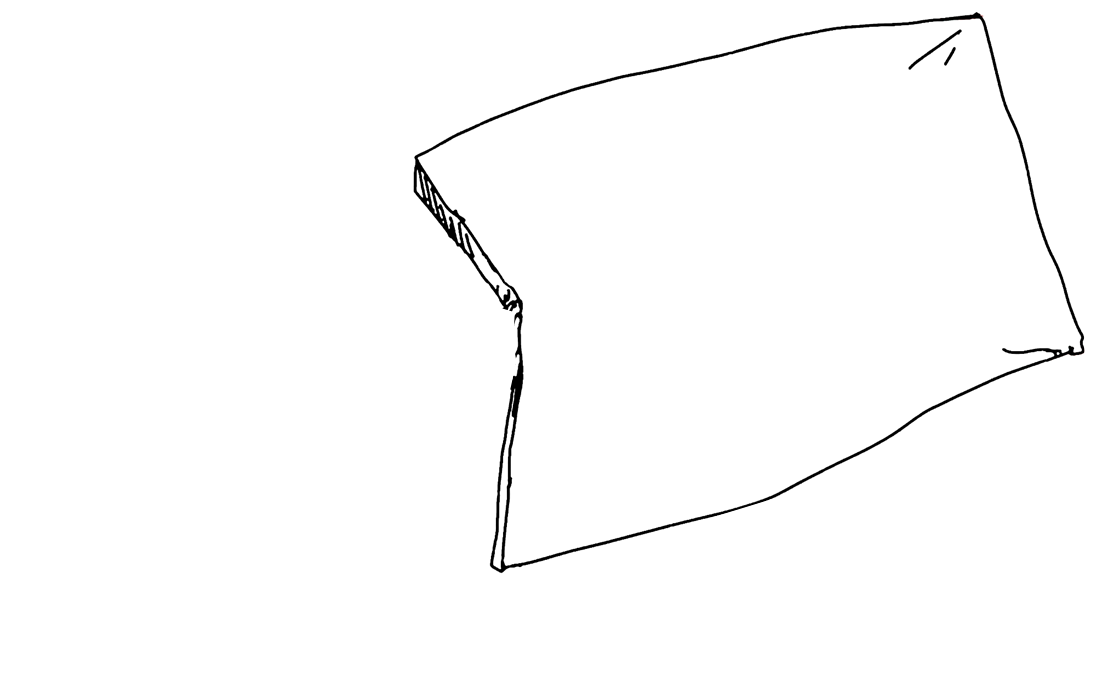 PART2
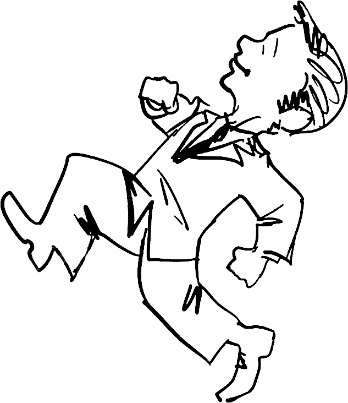 Click here to add Title
Add a title
Enter the description description of the chart above here and the comprehensive description description of the chart above. Enter the description description of the chart above here and the comprehensive description description of the chart above.
Add a title
Add a title
Add a title
Enter the description description of the chart above here and the comprehensive description description of the chart above.
Enter the description description of the chart above here and the comprehensive description description of the chart above.
.
Enter the description description of the chart above here and the comprehensive description description of the chart above.
Text title content
Please add your text Please add your text Please add your text Please add your text
Text title content
Please add your text 
Please add your text 
Please add your text
Text title content
Please add your text 
Please add your text
 Please add your text
Text title content
Please add your text 
Please add your text 
Please add your text
Title
Title
Title
Please enter the text here Please enter the text here Please enter the text here Please enter the text here please
Please enter the text here Please enter the text here Please enter the text here Please enter the text here please
Please enter the text here Please enter the text here Please enter the text here Please enter the text here please
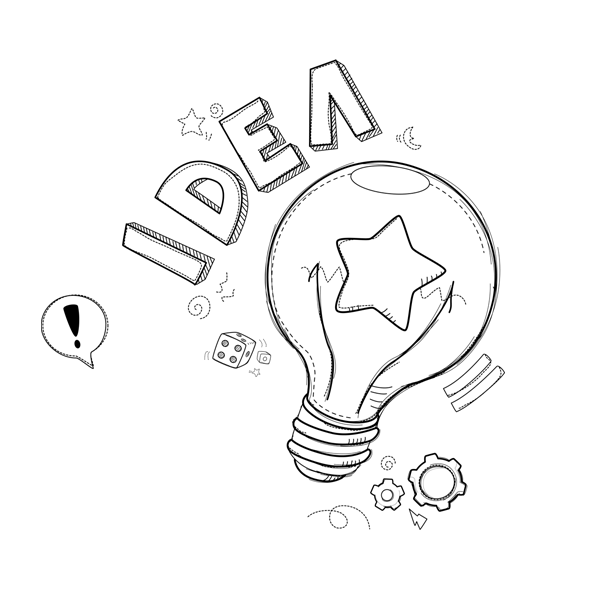 Please add your title here
Please enter text information here please enter text information here please enter text information here Please enter text information here please enter text information here please enter text information here please enter text information here please enter text information here please enter text information here please enter text information here please enter text information here.
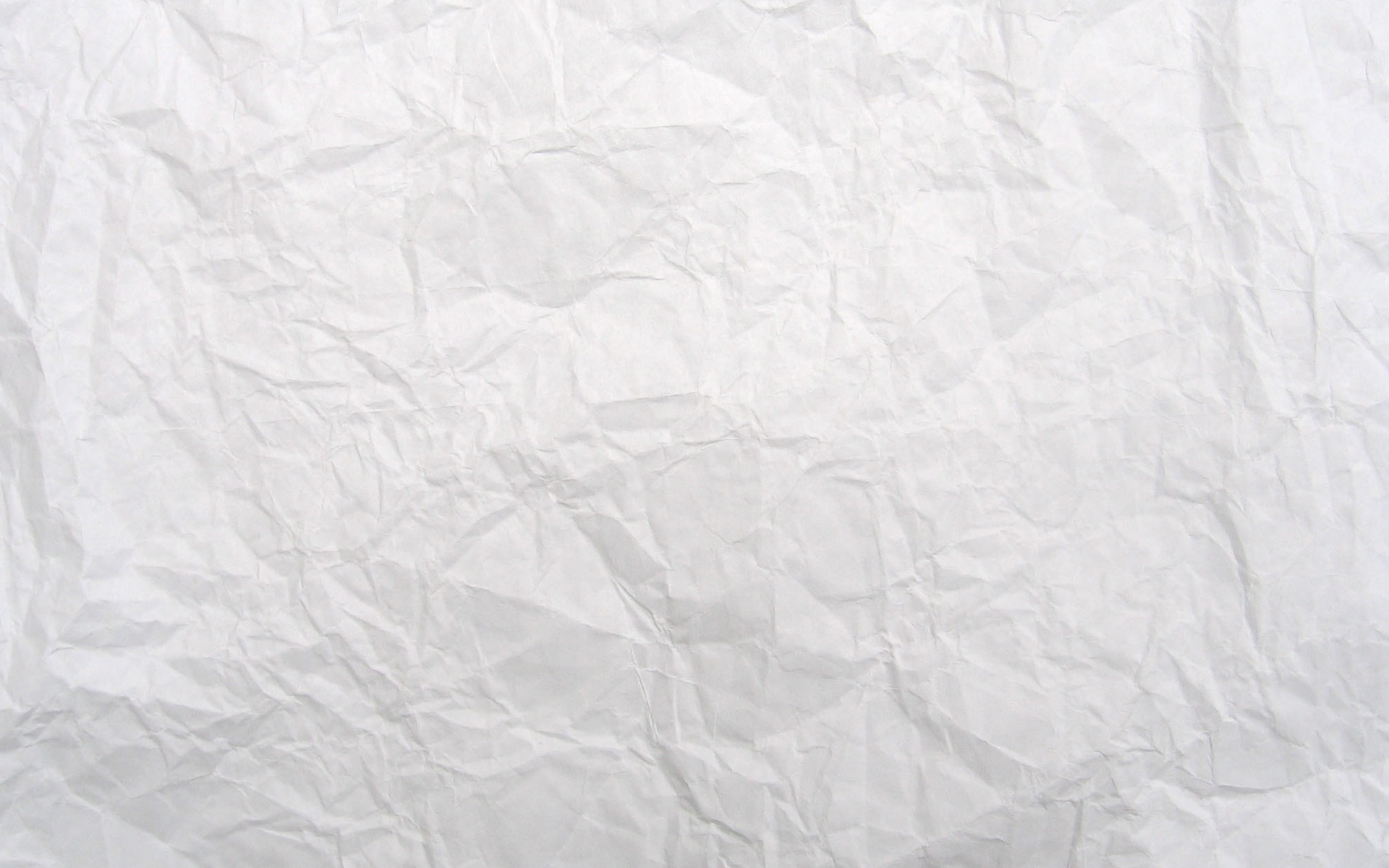 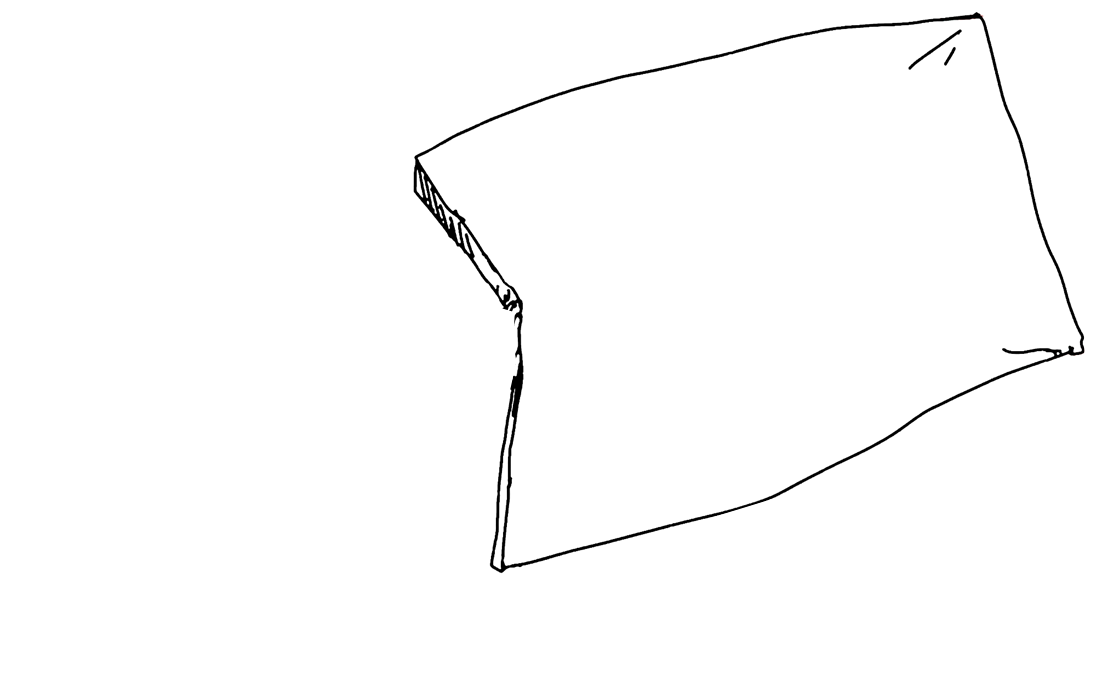 PART3
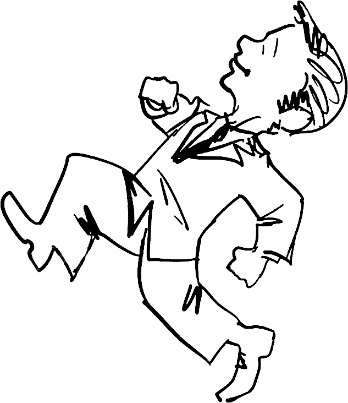 Click here to add Title
80%
60%
75%
90%
BIG YOUR POWERPOINT
BIG YOUR POWERPOINT
BIG YOUR POWERPOINT
BIG YOUR POWERPOINT
Praesent sodales odio sit amet odio tristi Praesent sodales odio sit amet odio tristi Lorem ipsum dol sit amet con etet ur adipiscing
Praesent sodales odio sit amet odio tristi Praesent sodales odio sit amet odio tristi Lorem ipsum dol sit amet con etet ur adipiscing
Praesent sodales odio sit amet odio tristi Praesent sodales odio sit amet odio tristi Lorem ipsum dol sit amet con etet ur adipiscing
Praesent sodales odio sit amet odio tristi Praesent sodales odio sit amet odio tristi Lorem ipsum dol sit amet con etet ur adipiscing
Click to enter your title
Click here to add text, click here to add text
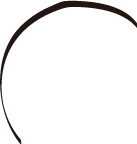 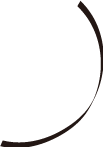 Click to enter your title
Click here to add text, click here to add text
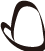 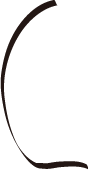 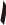 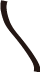 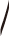 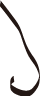 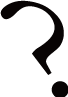 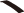 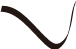 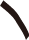 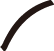 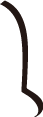 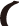 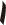 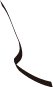 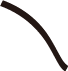 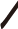 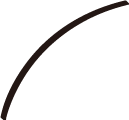 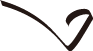 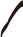 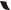 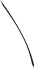 Part One
Part II
Please add text here Please add text here Please add text here Please add text here Please add text here Please add text here
Please add text here Please add text here Please add text here Please add text here Please add text here Please add text here
Part 4
Part III
Please add text here Please add text here Please add text here Please add text here Please add text here Please add text here
Please add text here Please add text here Please add text here Please add text here Please add text here Please add text here
Add a title
Add a title
Add a title
Click here to enter the comprehensive description of the chart above, and here to enter the comprehensive description of the chart above. Click here to enter the comprehensive description description of the chart above by clicking here to enter the comprehensive description of the chart above, and enter the comprehensive description description of the chart above here. Click here to enter a comprehensive description of the chart above
01
03
02
Click here to enter a title
Please enter your main narrative here
Please enter your main narrative here
Click here to enter a title
Please enter your main narrative here
Please enter your main narrative here
Click here to enter a title
Please enter your main narrative here
Please enter your main narrative here
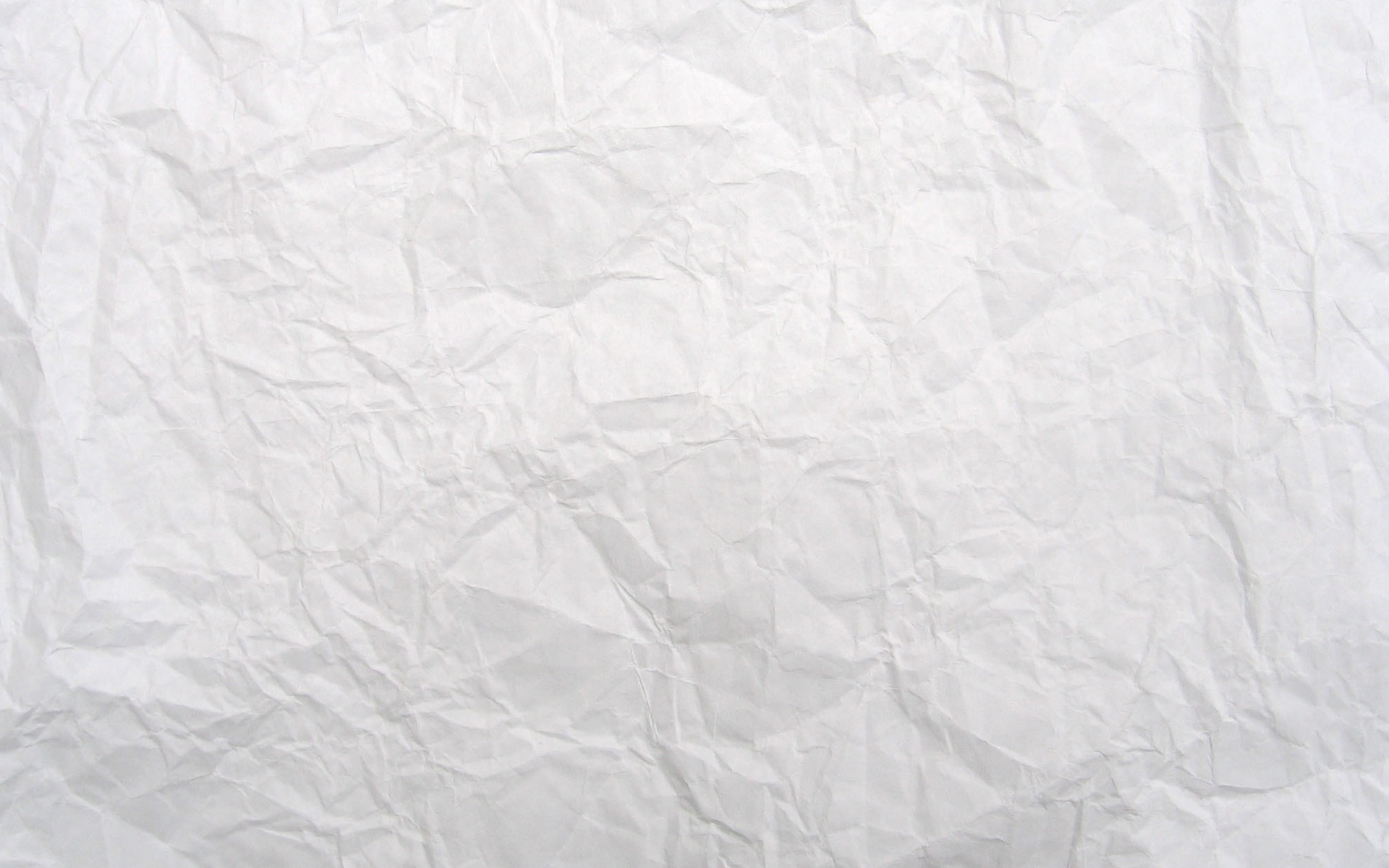 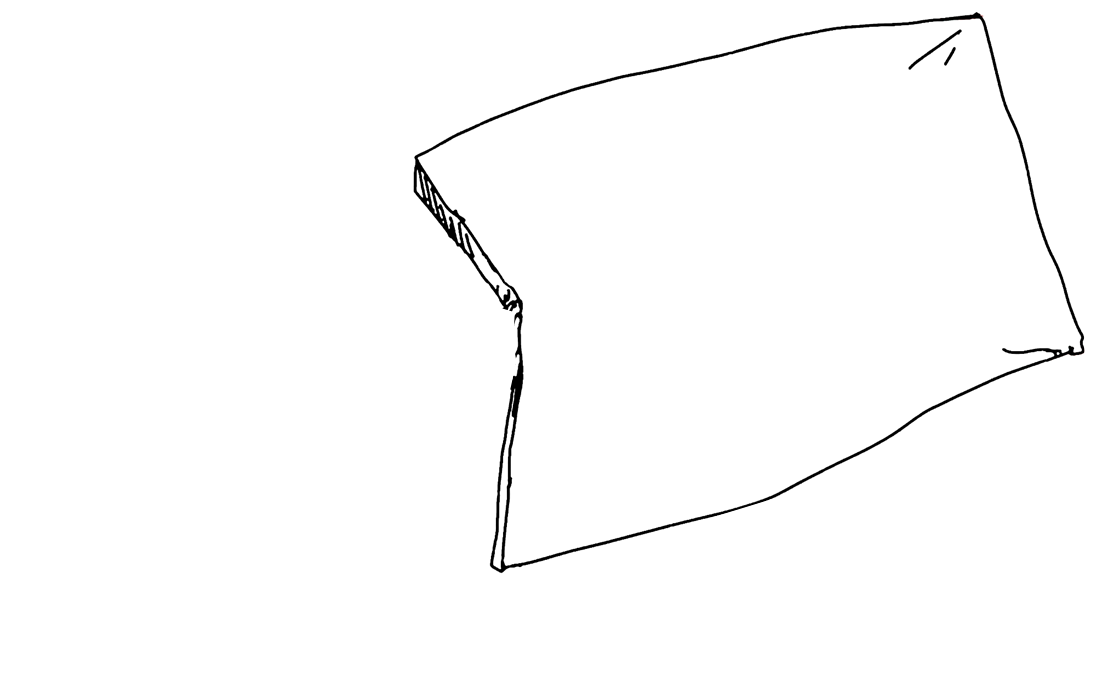 PART4
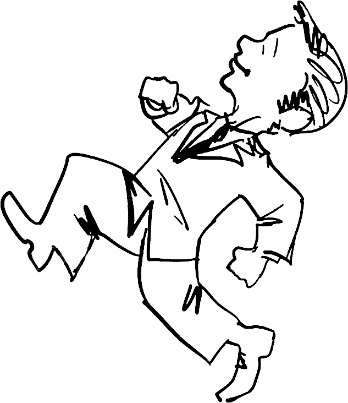 Click here to add Title
Word information please enter text information here. Please enter the text information here, please enter the text information here.
Word information please enter text information here. Please enter the text information here, please enter the text information here.
Add a title
Word information please enter text information here. Please enter the text information here, please enter the text information here.
Word information please enter text information here. Please enter the text information here, please enter the text information here.
Enter the description description of the chart above here and the comprehensive description description of the chart above.
Text
55%
Enter the description description of the chart above here and the comprehensive description description of the chart above.
Text
Enter the description description of the chart above here and the comprehensive description description of the chart above.
Enter the description description of the chart above here and the comprehensive description description of the chart above.
Text
Enter the description description of the chart above here and the comprehensive description description of the chart above.
Text
Q1
Click to enter the title text
Please enter your main narrative here
Please enter your main narrative here
Q2
Click to enter the title text
Please enter your main narrative here
Please enter your main narrative here
Click here to enter a title
Please enter your main narrative here
Please enter your main narrative here
Click here to enter a title
Please enter your main narrative here
Please enter your main narrative here
Click here to enter a title
Please enter your main narrative here
Please enter your main narrative here
Click here to enter a title
Please enter your main narrative here
Please enter your main narrative here
Click here to enter a title
Please enter your main narrative here
Please enter your main narrative here
Click here to enter a title
Please enter your main narrative here
Please enter your main narrative here
Click here to enter a title
Please enter your main narrative here
Please enter your main narrative here
Click here to enter a title
Please enter your main narrative here
Please enter your main narrative here
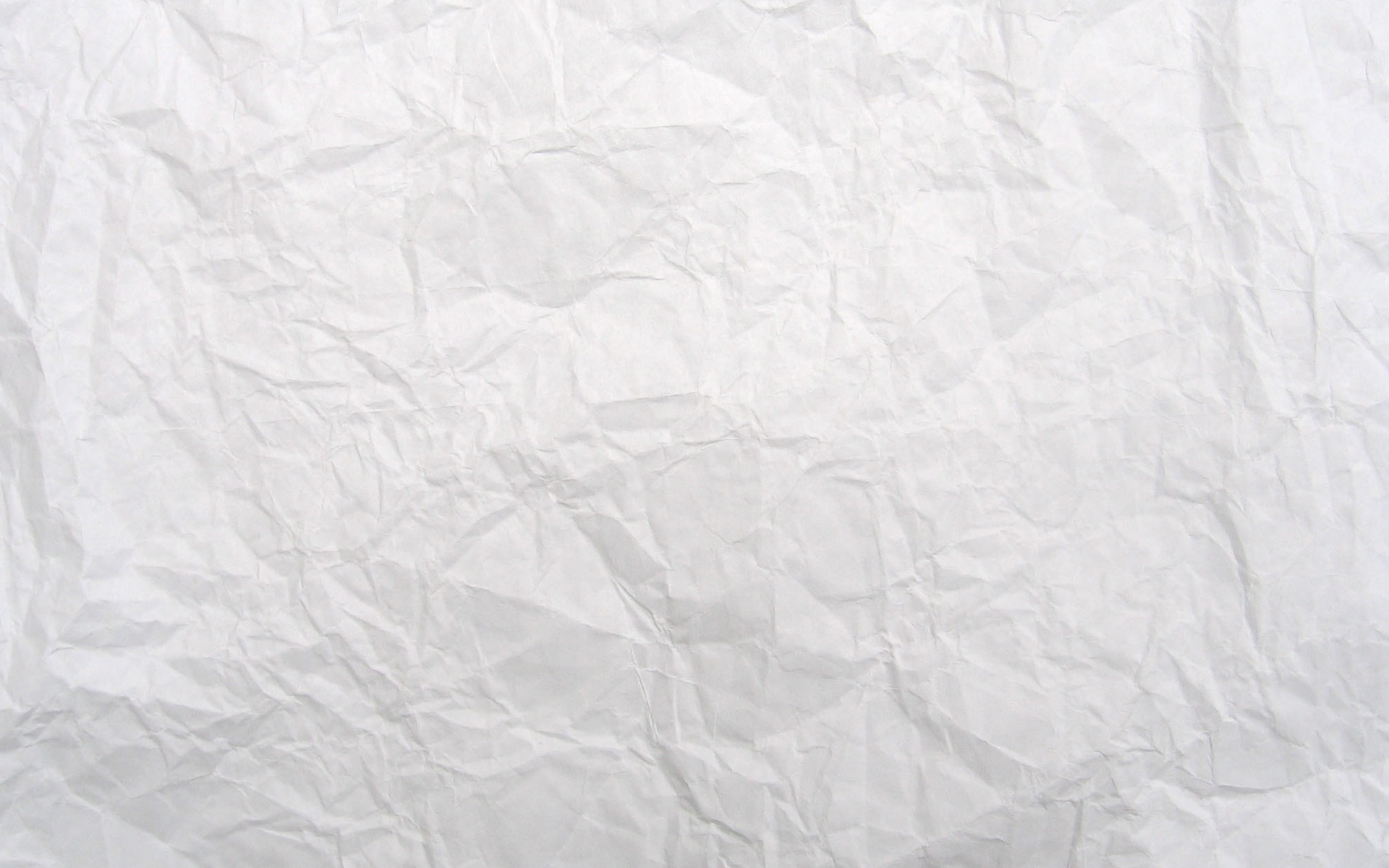 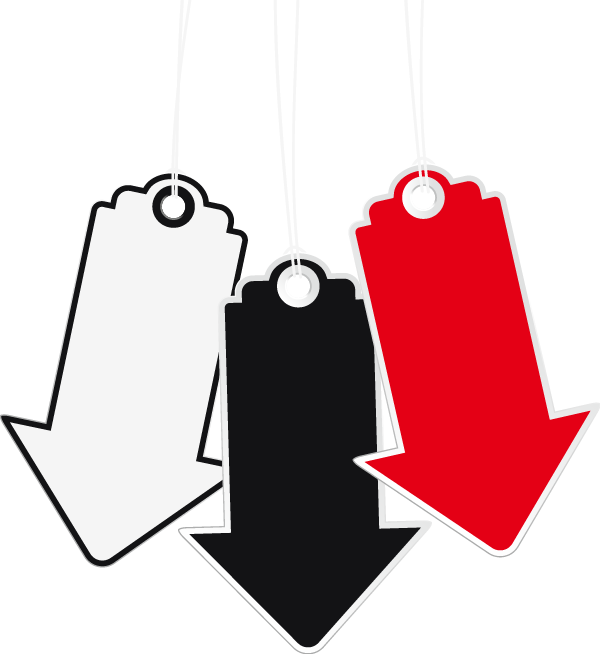 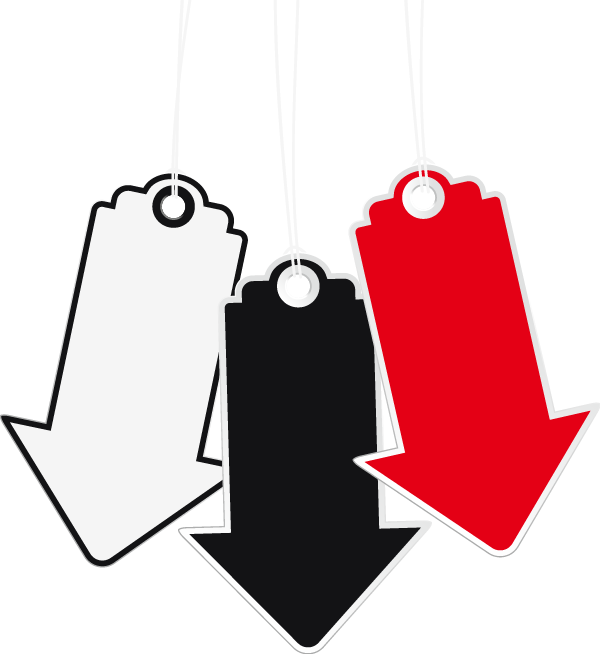 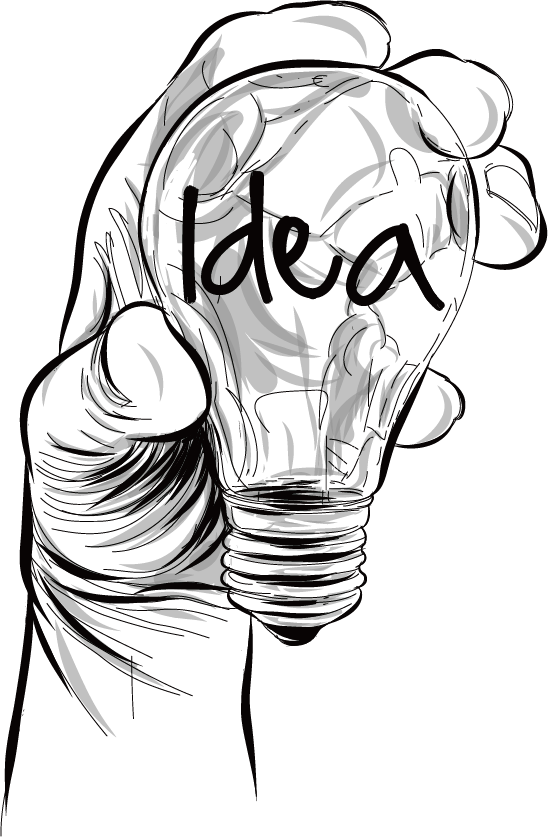 0
2
2
0
Thanks for the speech.
Report:freeppt7.com